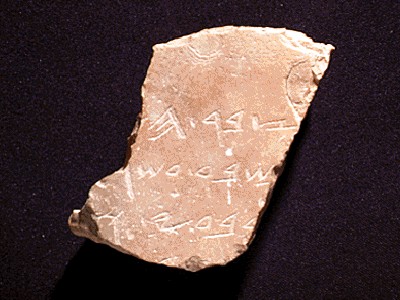 بعض العظات واضحة كوضوح اللغة العبرية القديمة
كيفتعظبوضوح؟
د. ريك جريفيث • مؤسسة الدراسات اللاهوتية الأردنية • BibleStudyDownloads.org
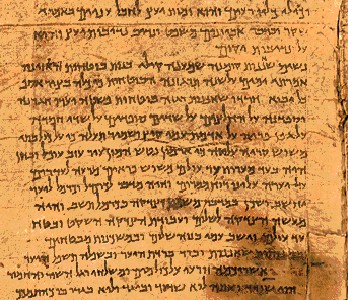 كن واضحاً
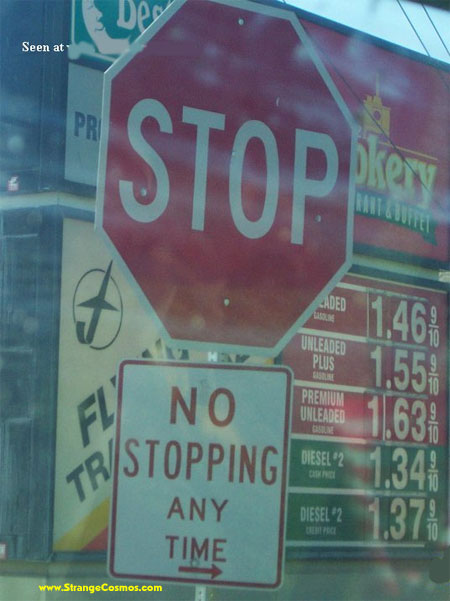 لا تتوقف 
في أي وقت؟
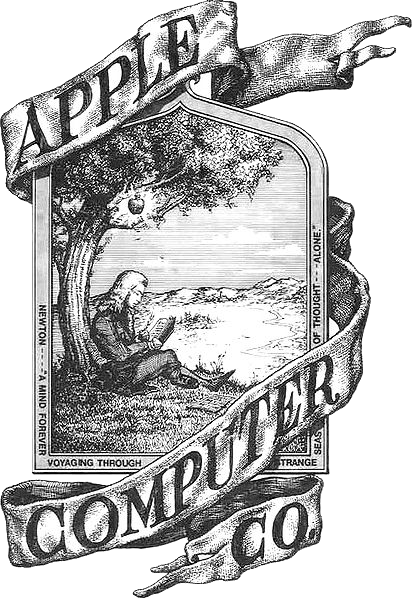 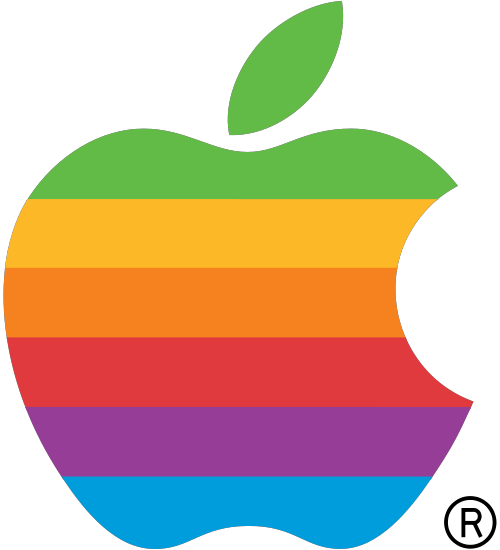 1976-1998
تطورشعارآبل
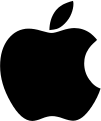 1976
1998-الآن
[Speaker Notes: One of Apple's keys to its success is that it has taken difficult concepts and made them simpler.  This is what we need to do with preaching—take the complexities within Scripture and present them in an engaging, simple way.]
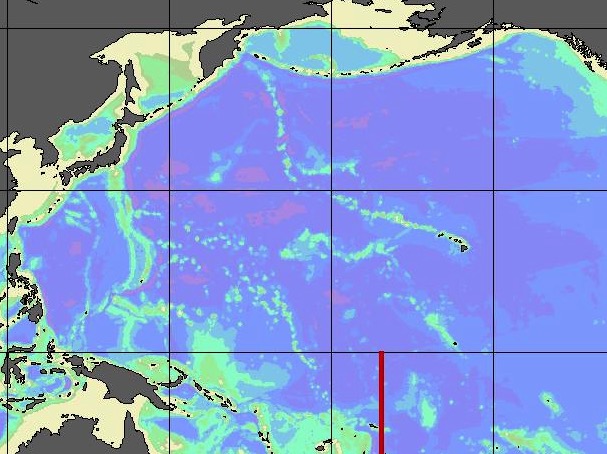 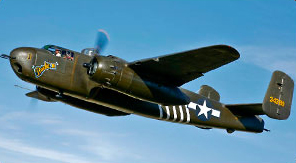 طريق القصف المقصود
قاذفة قنابل بي-25
طريق الناقل المقصود
طريق القصف الفعلي
طريق الناقل الفعلي
نقطة اللاعودة دوليتل 1942
[Speaker Notes: After the Japanese invasion of Hawaii on 7 Dec 1941, Captain Tommy Doolittle cooked up a plan to strike right at the heart of Tokyo a few months later when the USA was demoralized.  However, their aircraft carrier was spotted by a Japanese sub before they were in range for the B-25s to fly out and back.  So Dolittle decided to still carry out the plan to bomb Tokyo but then continue west into Japanese-occupied China.  A pilot must always have at least a half tank of gas when he hits his target so he can get back to the carrier.]
1
2
3
4
16
17
18
19
20
21
67
نقطة اللاعودة (كتب وعظات)
القراءة
الموضوع
الفكرة الرئيسية 1
الفكرة الرئيسية 2
الفكرة الرئيسية 3
الوعظ
الموضوع
الفكرة الرئيسية 1
الفكرة الرئيسية 2
الفكرة الرئيسية
(أو الدقائق)
الصفحات
[Speaker Notes: Reading does not have a "point of no return" since you can turn back pages when you miss certain points on pages 2-3, 10, and 16.
However, preaching has a genuine "point of no return" since people will not interrupt your sermon to ask, "Pastor, what was Main Point I again?"  If they miss what you said on minutes 2-3, 10, and 16.
So how can you be clear about your main points?]
28
القراءة مقابل الإستماع
ماذا قال الواعظ:
ما يسمعه الناس:
الموضوع.I   أ.	   ب.		      1.		      2..IIالفكرة الرئيسية
الموضوع أولاً.أ.ب.1. 2. ثانياً. الفكرة الرئيسية
كيف نحل هذا؟
•  كرر النقاط الرئيسية
 •  أعد صياغة النقاط الرئيسية
[Speaker Notes: Now look at page 28 of the notes under "Clarity"]
يقول هادون روبنسون بكل ثقة ...
هي ضباب 
في المقعد
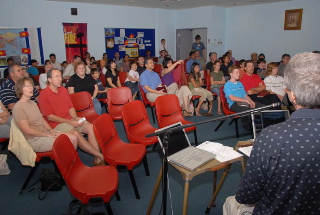 الغشاوة على المنبر
من الوعظ الكتابي
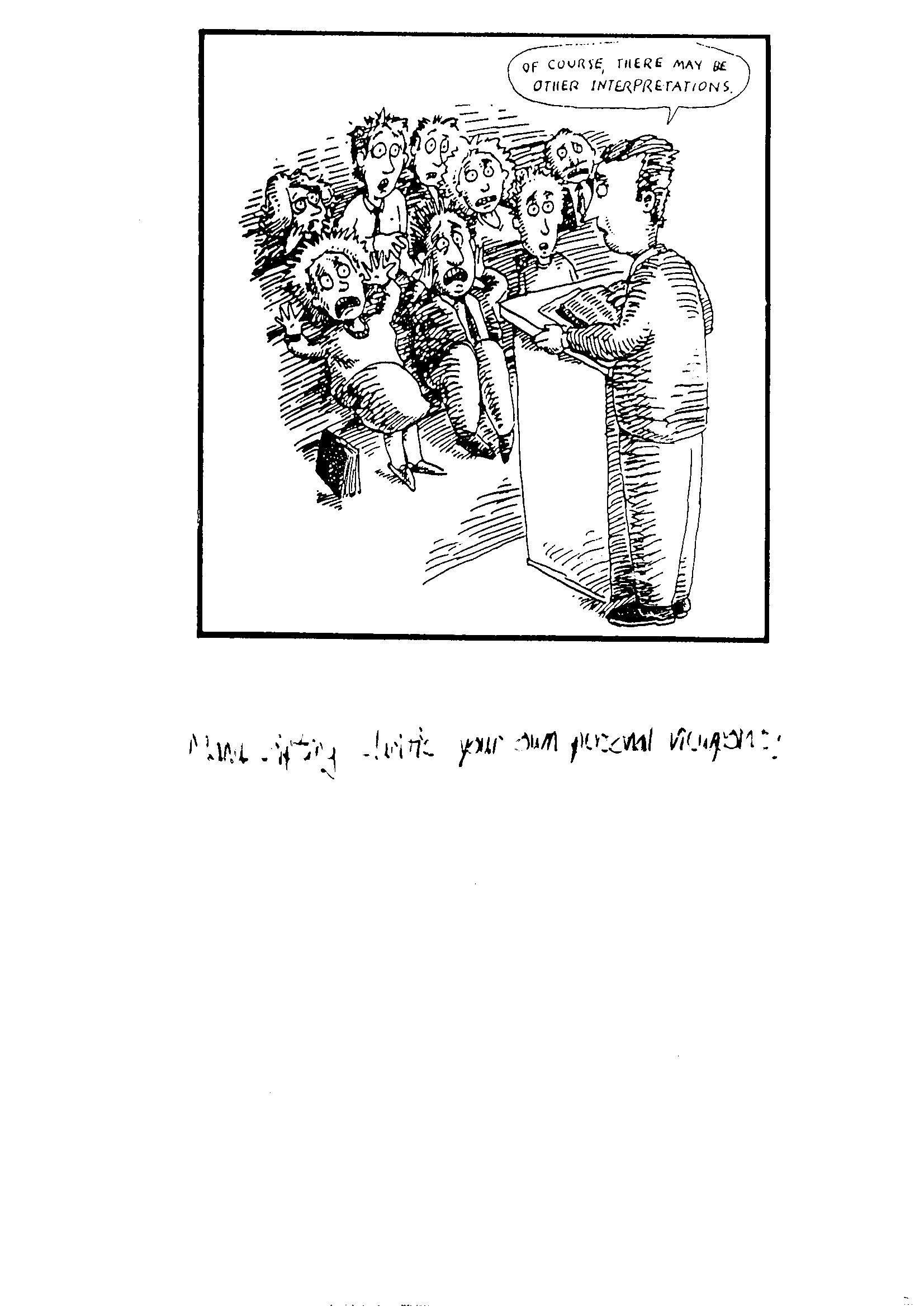 طبعاً، قد يكون هناك 
تفسيرات أخرى
كن واضحاً حول وجهة نظرك
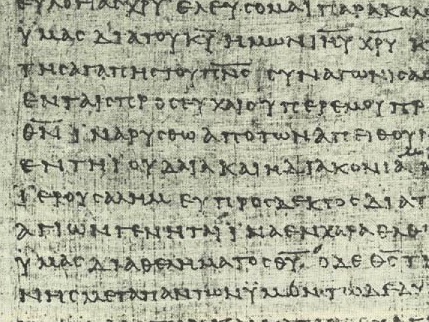 67
الوضوح في كل مكان: تحقق من التدفق الخاص بك
الموضوع: سوف نرى اليوم كيف نتكلم لغير المؤمنين بشكل مناسب
1. تكلم بلطف (6أ)
2. تكلم بطهارة (6ب)
3. تكلم بشكل مناسب مع كل شخص (6ت)
الفكرة الرئيسية: تكلم بلطف، طهارة، وكلمات مناسبة مع كل شخص غير مؤمن
67
الوضوح في مقدمتك
1. شدّد على كل جملة رئيسية إما من خلال:
أ. تكرارها (استخدم نفس الكلمات)
ب. إعادة صياغتها (استخدم كلمات مختلفة)
2. قُد بوضوح نحو إحدى هذه الثلاثة
أ. الفكرة الرئيسية
ب. الموضوع
ت. النقطة الرئيسية الأولى
3. شارك خلفية مناسبة قبل النص
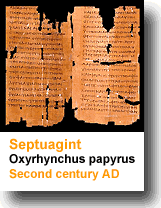 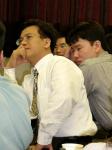 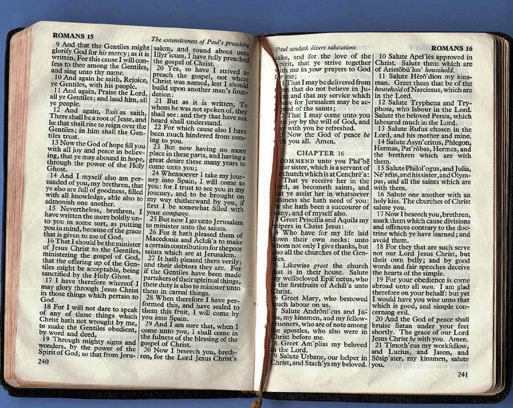 الحاجة
النص
الخلفية
شارك خلفية مناسبة فقط
قبل الخلفية قبل النص
68
الوضوح في المتن
1. التكرار (نفس الكلمات)
1. تكلم كلمات لطيفة (6أ)    تكلم كلمات لطيفة
2. إعادة الصياغة (كلمات مختلفة)
1. تكلم كلمات لطيفة (6أ)[استخدم الكلام المهذب]
[Speaker Notes: Both the statement and restatement should communicate the SAME content, not RELATED content.
Repetition is easy, but restatement needs to use synomyms to say the same thing. 
This restatement example addresses the content of the speech rather than the manner.
Since restatement is more difficult, it helps to get some practice, so take time to do page 69 in the next five slides.]
تمارين إعادة الصياغة
69
رقم 1
نعم
لا
المشاكل
الجملة: يظهر الله نعمته من خلال  
          حماية شعبة الخاص
الإعادة: يظهر الله نعمته لهؤلاء  
          الذين ينتمون إليه
لم يتم 
إعادة صياغة كيف أظهرت النعمة
تمارين إعادة الصياغة
69
رقم 2
نعم
لا
المشاكل
الجملة: لعمل أمور أعظم لله كان على 
          بني إسرائيل أن يثقوا في  
          إعالة الله المستمرة

الإعادة: لقد فعل هذا مراراً كثيرة لهم 
          وسوف يستمر في فعل ذلك
لقد تغير عمل بني إسرائيل إلى عمل الله
تمارين إعادة الصياغة
69
رقم 3
نعم
لا
المشاكل
الجملة: يجب أن نظهر إيماننا من 
         خلال طاعة طرق الله  
         للمساعدة دون أدنى شك 

الإعادة: أظهر الإسرائيليون إيمانهم 
          من خلال طاعة استراتيجيات 
          الله غير التقليدية
تغيير نحن إلى الإسرائيليين
تمارين إعادة الصياغة
69
رقم 4
نعم
لا
المشاكل
الجملة: إذا كنت تحب الله فسوف 
         تطيعه
الإعادة: طاعة ومحبة الله يسيران 
          معاً
تمارين إعادة الصياغة
69
رقم 5
نعم
لا
المشاكل
الجملة: يجب أن تكون الصلاة 
         أولوية المؤمن القصوى
الإعادة: يجب أن يكون تواصلك مع 
          الله قبل أي شيء آخر
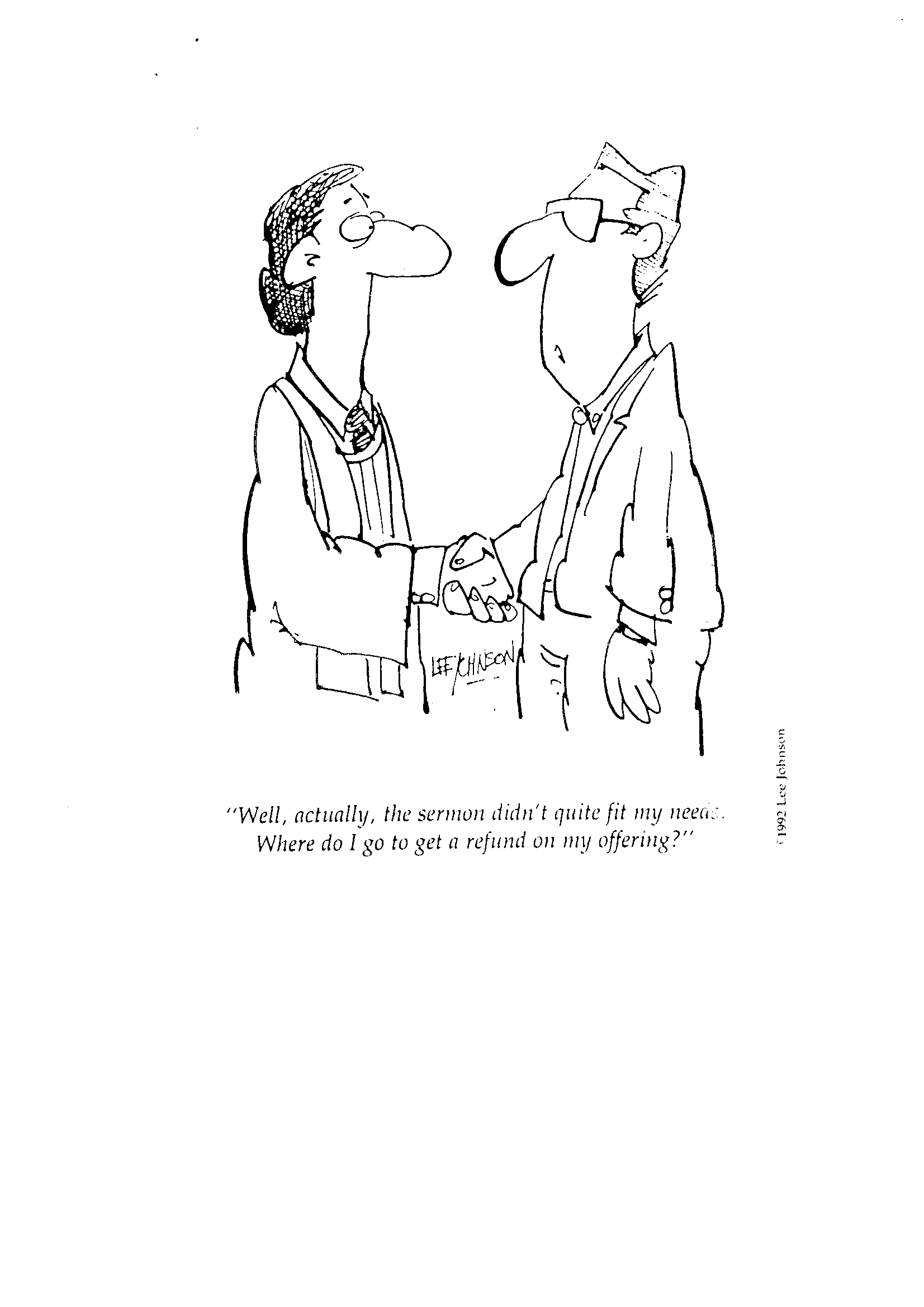 Title Over Black
حسناً، في الواقع إن العظة لم تلبي احتياجاتي تماماً 
أين أذهب لاسترداد تقدماتي
68
الإنتقال يحسن الفكرة
الموضوع: كيف نعرف الطريقة التي نتكلم بها مع غير المؤمنين (كو 4: 6ت)؟
1. تكلم كلمات لطيفة (6أ)
أ.ب.
(مهما كانت عبارتك الإنتقالية فإنها تأتي هنا ضمن أقواس)
2. تكلم كلمات حكيمة (6ب)
أ.ب.
68
أنواع العبارات الإنتقالية
الموضوع: كيف نعرف الطريقة التي نتكلم بها مع غير المؤمنين (كو 4: 6ت)؟
1. تكلم كلمات لطيفة (6أ)
أ.ب.
سؤال بلاغي
(ما هي الطريقة الثانية للحديث مع غير المؤمنين؟)
2. تكلم كلمات حكيمة (6ب)
أ.ب.
68
أنواع العبارات الإنتقالية
الموضوع: كيف نعرف الطريقة التي نتكلم بها مع غير المؤمنين (كو 4: 6ت)؟
1. تكلم كلمات لطيفة (6أ)
أ.ب.
استرجاع
(نحن نرى أنه يجب علينا أن نتكلم كلمات لطيفة مع غير المؤمنين. الآن ...)
2. تكلم كلمات حكيمة (6ب)
أ.ب.
68
أنواع العبارات الإنتقالية
الموضوع: كيف نعرف الطريقة التي نتكلم بها مع غير المؤمنين (كو 4: 6ت)؟
1. تكلم كلمات لطيفة (6أ)
أ.ب.
جملة غير كاملة
( الطريقة الثانية للحديث مع غير المؤمنين هي... )
2. تكلم كلمات حكيمة (6ب)
أ.ب.
68
أنواع العبارات الإنتقالية
الموضوع: كيف نعرف الطريقة التي نتكلم بها مع غير المؤمنين (كو 4: 6ت)؟
جملة غير كاملة
(الطريقة الأولى للحديث مع غير المؤمنين هي ...)
1. تكلم كلمات لطيفة (6أ)
(الطريقة الثانية للحديث مع غير المؤمنين هي ...)
2. تكلم كلمات حكيمة (6ب)
68
الوضوح في المتن
1. التكرار
2. إعادة الصياغة
3. العبارات الإنتقالية
4. الكلمات المفتاحية
68
كرر الكلمات الرئيسية
الموضوع: كيف يمكنكم أبها الآباء أن تتجنبوا إغاظة أولادكم     (أف 6: 4)
؟
1. لا ينبغي لنا أن نثير غضبهم
1. لا تغضب أطفالك.
؟
؟
؟
2. يمكننا تجنب ذلك من خلال تعليمهم
(طريقة ثانية نستطيع بها تجنب إغاظة أولادنا هي ...
2. تعليم أولادنا
68
الوضوح في المتن
1. التكرار
2. إعادة الصياغة
3. العبارات الإنتقالية
4. الكلمات المفتاحية
5. التطور الإستنتاجي
68
أعلن النقاط الرئيسية استنتاجياً
استعرض خلاصة النقطة قبل البدء بتفسيرها
أخبر الحضور النقطة في العدد/المقطع قبل قراءتها
في حالات نادرة عندما تشعر بالحاجة لتطوير النقطة الرئيسية استقرائياً ضعها بين أقواس على مخططك
الصفحة 48 في الأعلى (النقطة الرئيسية 1)
الصفحة 49 في الأعلى (النقطة الرئيسية 1)
49
استقرائي بسيط (أعمال 6: 1-6)
الموضوع: عندما تظهر المشاكل بسبب نمو الكنيسة، فكيف يجب أن نحلها؟
1. حلَّ الرسل مشاكل النمو من خلال القيادة 
     العلمانية)
(= الفكرة التفسيرية)
نقطة رئيسية متقدمة  استقرائيا
أ. كنيستهم كانت تنمو (1أ)
ب. كان لديهم مشكلة في الطعام (1ب)
ت. عينوا القادة (2-6)
(= الفكرة التفسيرية)
2. الحل لمشاكل الكنيسة النامية هو القادة العلمانيون (الفكرة الرئيسية)
3. الحل لمشاكلنا ... (التطبيق)
دون سونوكجيان، كلية دالاس اللاهوتية
[Speaker Notes: This sermon design goes through the entire passage before applying it. Yet it does not give the EI (Exegetical Idea) summing up the whole text until the speaker arrives at the last section of the passage. Only then is the MI (Main Idea) stated and then applied.
ـــــــــــــ
PR-12-Structure-11
PR-13-Outlining-19
PR-15-Clarity-28]
68
أعلن النقاط الرئيسية استنتاجياً
استعرض خلاصة النقطة قبل البدء بتفسيرها
أخبر الحضور النقطة في العدد/المقطع قبل قراءتها
في حالات نادرة عندما تشعر بالحاجة لتطوير النقطة الرئيسية استقرائياً ضعها بين أقواس على مخططك
الصفحة 48 في الأعلى (النقطة الرئيسية 1)
الصفحة 49 في الأعلى (النقطة الرئيسية 1)
الصفحة 59 في الأعلى (النقطة الرئيسية 2)
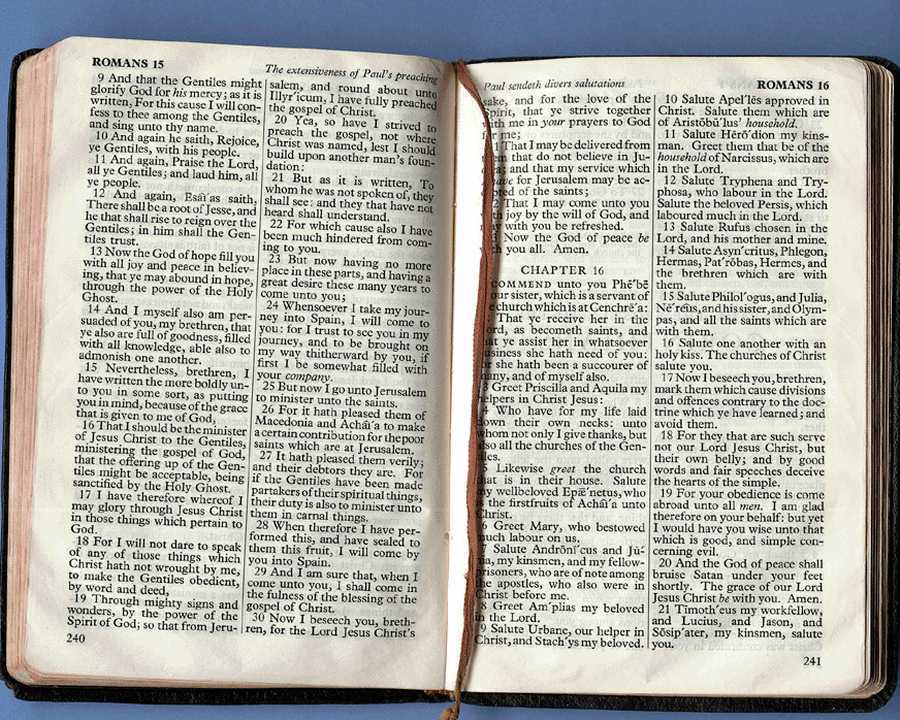 68
الوضوح في الخلاصة
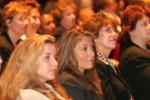 كرر الموضوع
أذكر الفكرة الوعظية
كرر النقاط الرئيسية
أحضرها إلى المكان من خلال قصة واضحة
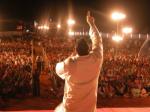 68
استخدم الحركة
!ytiralc rof sdrawkcab erutseG
لفتة إلى الوراء من أجل الوضوح
هو الألف والياء                              الأول والآخر                                البداية والنهاية
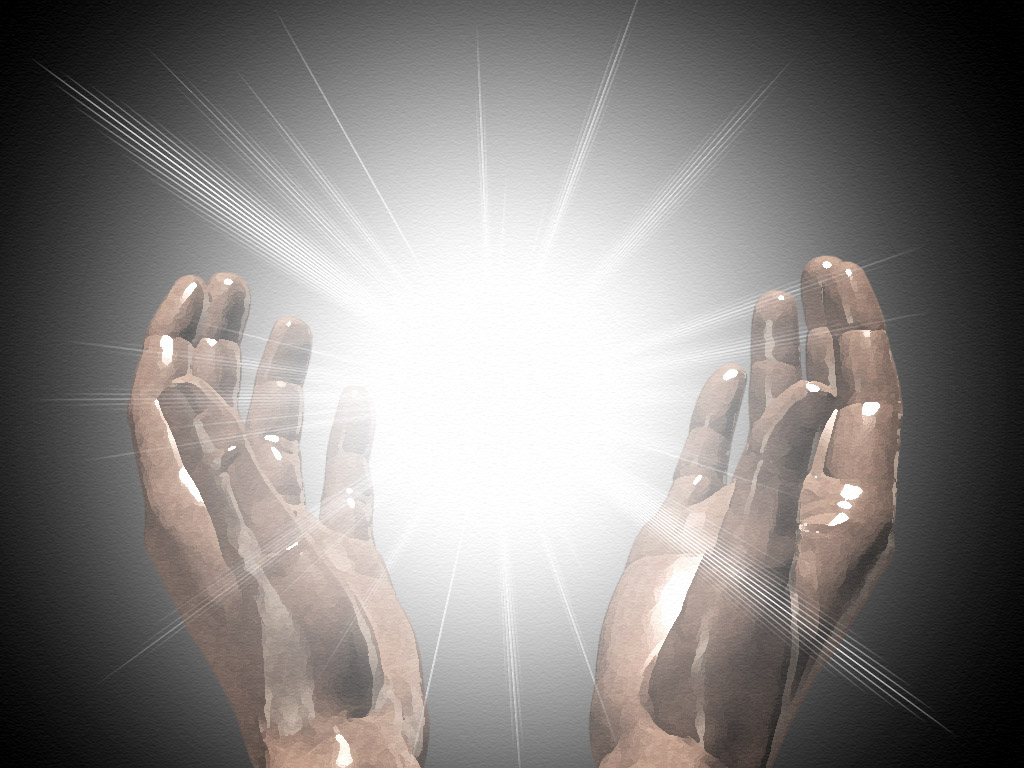 68
الوضوح في المتن
نقاط رئيسية في جمل كاملة
العبارات الإنتقالية
الإيضاحات
الحركة
كرر الموضوع
[Speaker Notes: 15.32
Clarity in the Body 15.26
Full sentence Main Points
Transitions 15.26
Illustrations presentation 14 title
Movement 15.31
Restate subject]
Black
أحصل على هذا العرض التقديمي مجاناً
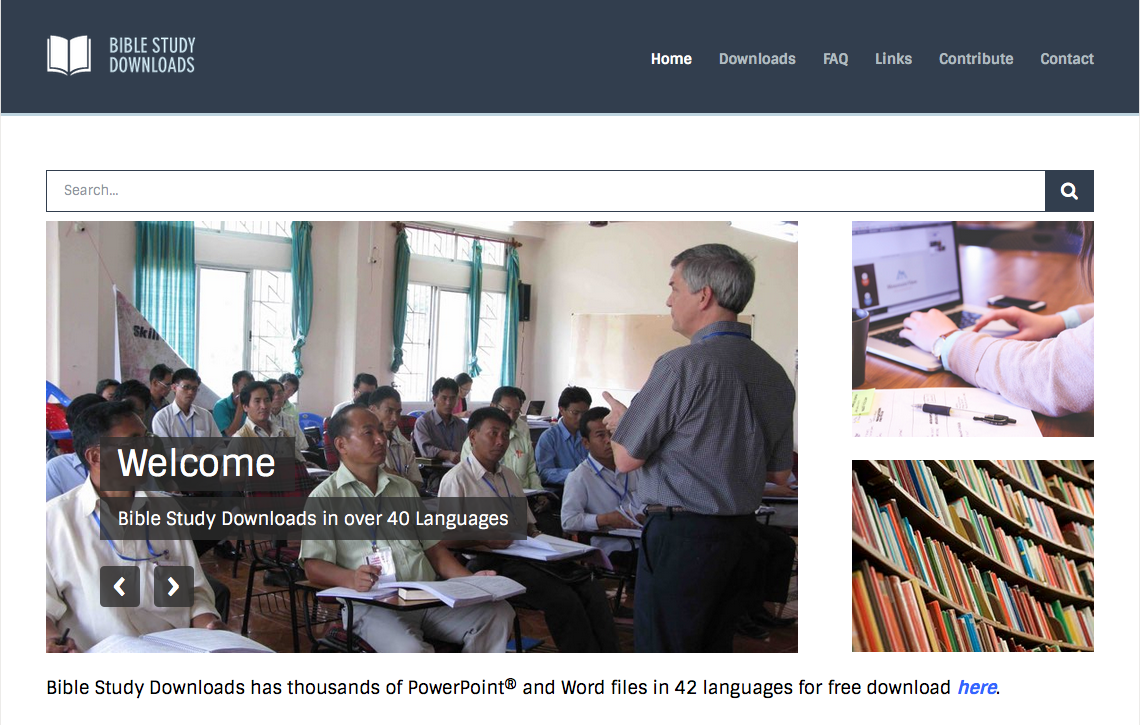 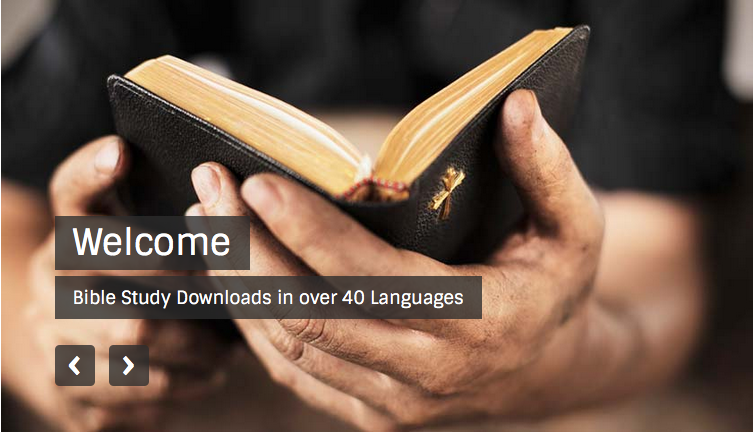 الوعظ (فن الوعظ) at BibleStudyDownloads.org
[Speaker Notes: Preaching (pr)
Homiletics]